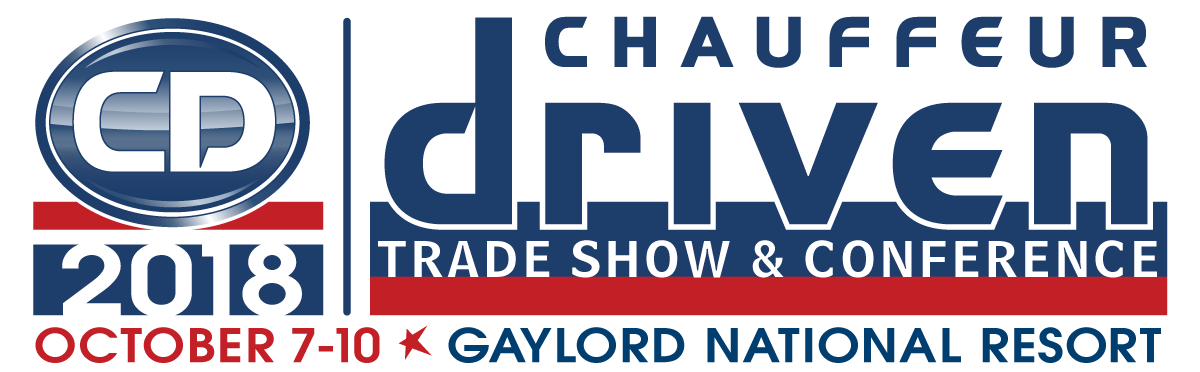 Intro to KPIs: Industry-Specific Metrics Critical to Profitability
Presented by:Jessica Boulerice of The LMC Group and Sami Elotmani of Destination MCO
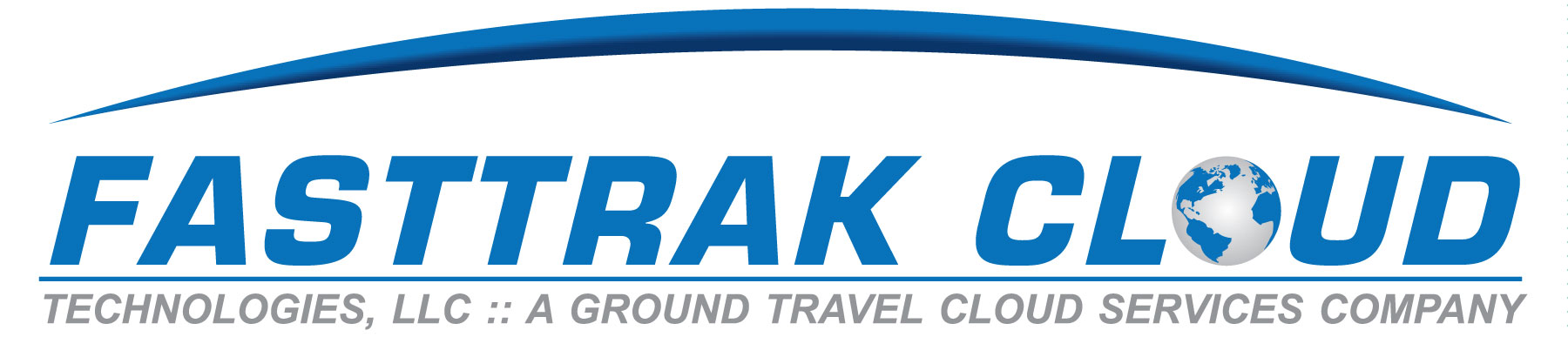 Intro to KPIs: Industry-Specific Metrics Critical to Profitability
sami elotmani 	       &	          Jessica Boulerice
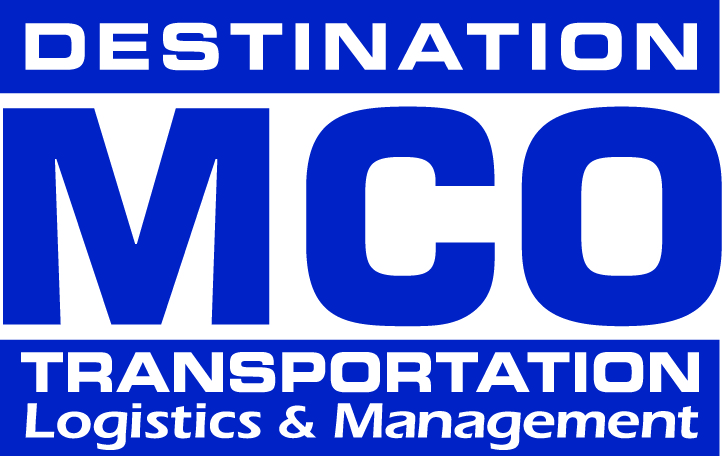 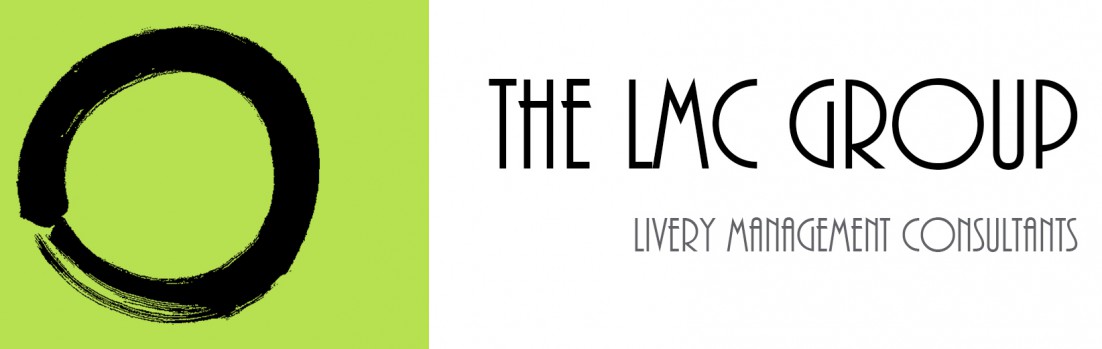 Goals for the Session
Top 10 industry- specific KPIs

Why are they important?

How do you calculate them?

How can you improve them?

Q&A after each KPI
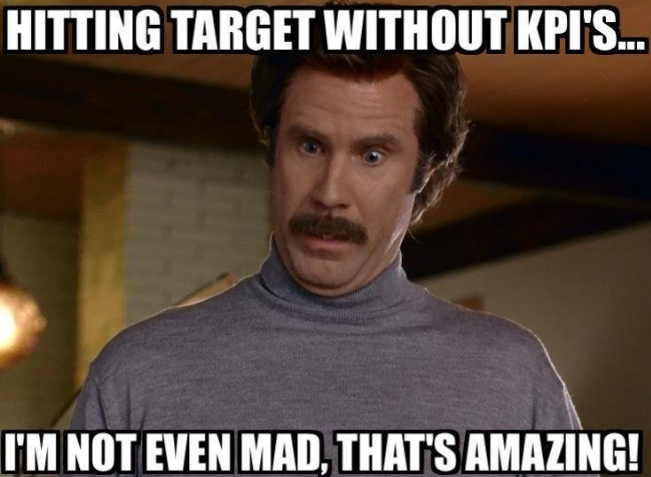 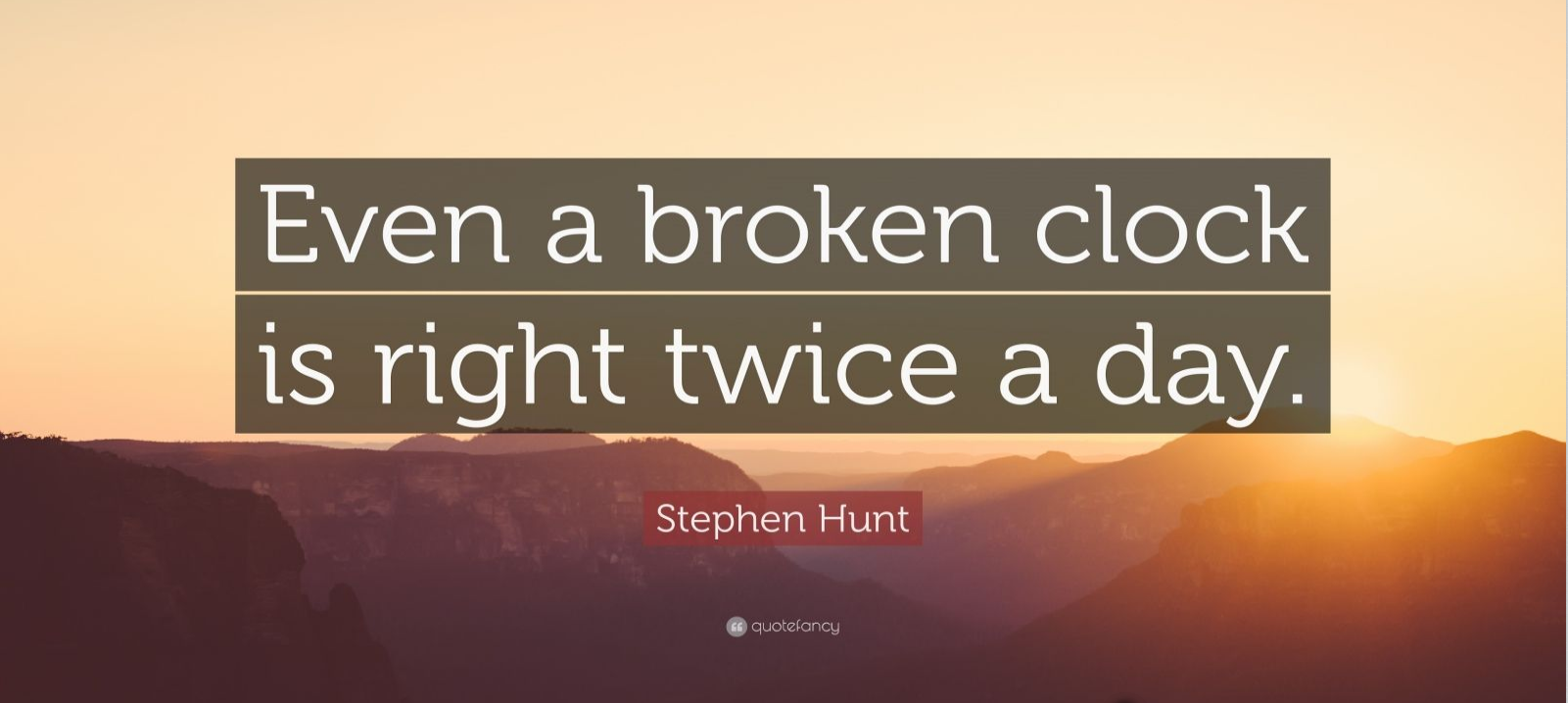 Key Consideration
A perfect list of KPIs for our industry does NOT exist!

			“But why NOT????”
#1 – Revenue per Trip
Why is RPT Important?
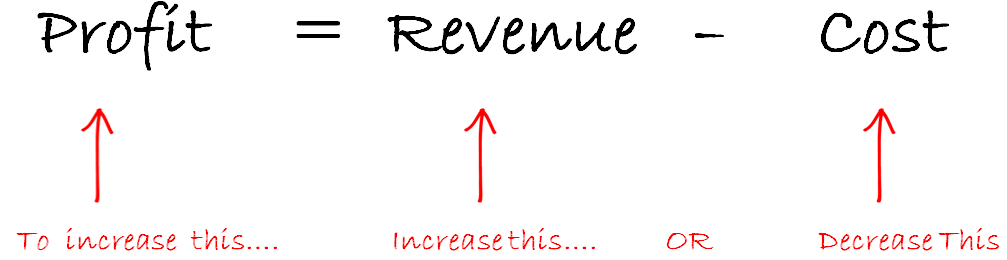 Revenue per Trip (RPT)
Why is this the MOST important of all industry KPIs?

 Operational efficiencies are mostly attached to scale

 Labor-intensive industry

 Most businesses are living month-to-month without long-term planning

 Technology challenges
Revenue per Trip: Calculation (Basic)
RPT = Total Revenue / Number of Trips
Revenue per Trip: Calculation (Intermediate)
RPT = Total Revenue / Number of Trips

 Local Revenue vs. Nationwide & Worldwide Revenue
Separate revenue between local in-house, local farm-out, and        out-of-market affiliate revenue
Calculate basic RPT above for each bucket
Revenue per Trip: Calculation (Advanced)
RPT = Total Revenue / Number of Trips

 Separate your local (in-market) revenue by vehicle type
 Calculate basic RPT for each vehicle type
 Compare to historical values
Simple Profitability Calculator.xlsx
Revenue per Trip
How to improve it: 

 Provide incentives to CLIENTS to book longer trips 
 Provide incentives to your TEAM to book longer trips
 Move toward larger vehicles whenever you can
 RAISE your prices when you can
Q & A
#2 – Farm-Out Profit Margin %
Why it is important:

 Farm-out cost is one of our industry’s largest expenses 
  May be the one you have the most control over!
Farm-Out Profit Margin %: Calculation
BASIC:
	Farm-Out PM % = Farm-Out Revenue – Farm-Out Cost
     					Farm-Out Revenue

 ADVANCED:
 Calculate it per vehicle type
Calculate it for LOCAL farm-outs vs. nationwide/worldwide farm-out
Farm-Out Profit Margin %
How to improve it:
 You should not accept the work if you know you will have to farm          it out at a loss or a very low margin

 Beware of profit margin shrinkage:
 Miscellaneous charges
 CC processing fees
 Cost of Service Incident Management
Farm-Out Profit Margin %: Continued
How to improve it:
Local
 Forecast fleet utilization and needs 
 Charge more for last-minute calls during the busy season
Nationwide/Worldwide
 Confirm pricing structure prior to quoting your clients
 Know your clientele and sub-contract accordingly
 Price-in service recovery margin shrinkage
Q & A
#3 – Driver Payroll as a % of Revenue
Why it’s important:

 If more than 2/3 of your work is local, it’s likely your largest     expense
 Clients don’t pay for overtime!
 Cost overruns are most prevalent here!
Driver Payroll as a %: Calculation
=  Total Driver Payroll + (Taxes & Benefits)
	        			Revenue
Driver Payroll as a % of Revenue
How to improve it:
  
 Spot audit of timesheets
 Forecast Service Demand  Forecast Driver Needs! 
 Incentivize your dispatchers for limiting OT
 Set target OT percentages for busy and slow seasons
 Know your farm-out profit margin so that you can make informed     farm-out vs. OT decisions
Q & A
#4 – Dispatch/Reservations Payroll as a % of Revenue
Why it is important:
 
 A measure of productivity for your dispatch and reservations team
 Helps identify fixed costs to calculate break-even revenue
Dispatch/Reservationist Payroll as a %: Calculation
=  Total Dispatch & Rez. Payroll (+ Taxes & Benefits)
				Revenue
Dispatch/Reservationist Payroll as a % of Revenue
How to improve it: 

 Track individual performance closely (incident %, sales $, etc.)
 Cross-train with other administrative staff to perform     additional tasks during down time
 Forecast staffing needs to limit OT
 Seasonal staffing
Q & A
#5 – Admin Payroll as a % of Revenue
Why it is important:
 
 A measure of productivity for your SALARIED team
 Helps identify fixed costs to calculate break-even revenue
Admin Payroll as a %: Calculation
=  Total Admin Payroll (+ Taxes & Benefits)
			   Revenue
Admin Payroll as a % of Revenue
How to improve it:

 Cross-training with other administrative staff to perform    additional tasks during down time
 Outsourcing of various functions that may not require a full     time presence?
 Seasonal staffing?
 Temp help to reduce OT costs?
Q & A
#6 – Client Concentration & Turnover Rates
Why they are important: 

 Understand your vulnerability levels!
 Forecast your revenue more accurately by measuring and    predicting retention
 Not all clients are the same (pricing, cash flow, service     expectations)
Client Concentration & Turnover Rates
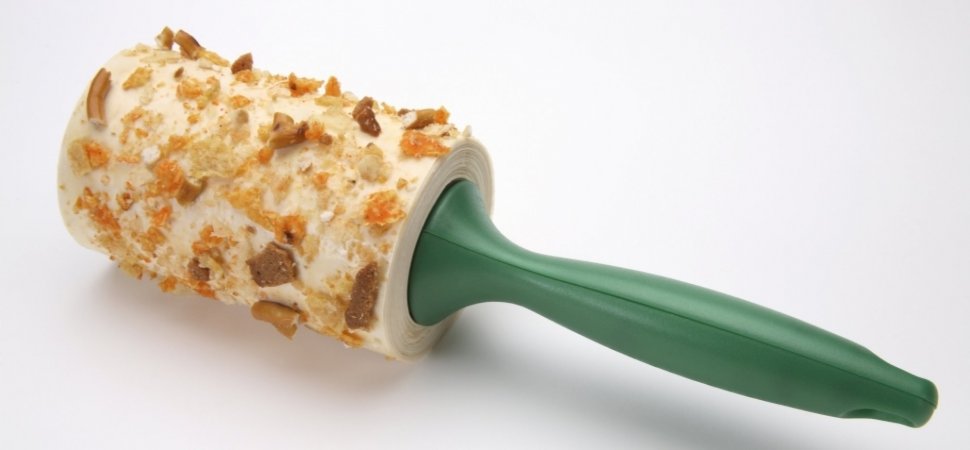 Client Concentration & Attrition: Calculation
Concentration:

Top 1 client = XX % of Revenue
 Top 5 clients  = XX % of Revenue
Top 10 clients = XX % of Revenue
Top 50 clients = XX % of Revenue
Client Concentration & Attrition: Calculation
Client Attrition Rate*:

2017 TO Rate = 2016 client revenue that did not recur in 2017
							2017 Revenue

* Calculate for previous year + rolling 3-year average
Client Concentration & Attrition Rates
How to improve it:

 Identify new market segments in non-correlated     industries
 Create sales goals based on growth targets and     experienced attrition
Q & A
#7 – Revenue Per Client
Why it is important:

 Helps you understand the CLV (Customer Lifetime Value) of     your “typical” client 
 Helps focus your attention on the RIGHT clients
 Helps clarify the discounting mistakes we all make!
Revenue Per Client:  Calculation
BASIC:
				
				     =	Total $ Revenue
					    # of Clients
  
ADVANCED:

 Calculate it twice: retail/individual consumers; corporations
 Side note: For your larger clients, calculate RPT to understand how    profitable each client is.
		* The larger the RPT, the more profitable the client probably is….
Revenue Per Client
How to improve it: (same as RPT recommendations)
    
 Provide incentives to CLIENTS to book longer trips 
 Provide incentives to your TEAM to book longer trips
 Move toward larger vehicles whenever you can
 Offer nationwide/worldwide services
 RAISE your prices when you can!
Q & A
#8 – Accounts Receivable Turnover Rate
Why it is important:
   
 Entrepreneurs are notoriously bad cash-flow managers!
 Revenue and profit margin are great indicators of success,    but cash flow is one of the biggest challenges in this industry
 Help to identify trends in your customer payment history     and proactively address any concerns
Accounts Receivable Turnover: Calculation
BASIC:
		“Average Days to Pay” Report in QuickBooks

ADVANCED:
=  (Beginning A/R + Ending A/R) / 2
        Total Sales
Accounts Receivable Turnover Rate
How to improve it: 
 Assume pre-payment or CC payment
 Offer small discounts in exchange for early payment
 For meetings and events transportation, ask for 50-80%    deposits
 Charge late fees especially those with Net 30+ terms
 Diversify your clientele types!
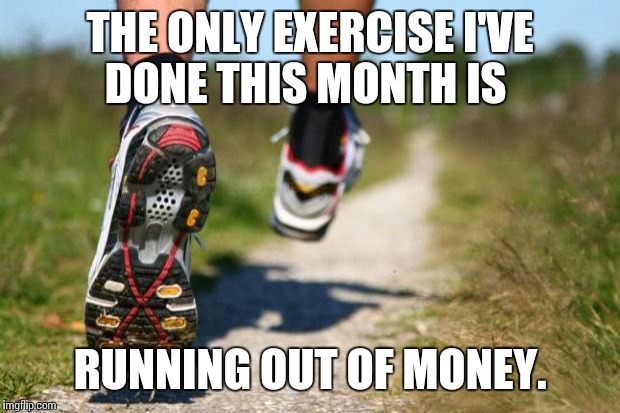 Q & A
#9 – Service Recovery as a % of Revenue
Why it is important:
 
 A concrete measure of service failures
 Customers are becoming more discerning with increased     competition: If you can’t compete on price, you must     provide great service!
Service Recovery as a %: Calculation
BASIC:

= SR comp Account  + Giveaways (gift cards, flowers, etc.)
Revenue
Considerations:
 Are you tracking comps at all?
 Are you separating SR-related comps vs. sales-related comps?
 How about SR discounts (trips not fully comped)?
Service Recovery as a % of Revenue
How to improve it:
  
 Track it
 Implement mandatory reporting for all service deviations
 24-hour resolution mandate
 Identify innovative and inexpensive ways to satisfy customers
 Offer discount on future services vs. performed ones (may not be used)
 Offer free service vs. comp the current one ($70 future cost vs. $100 current revenue) 
  Implement incentives; hold team accountable for incidents
Q & A
#10 – Sales and Marketing as a % of Revenue
Why it is important: 
	  
 “You gotta spend money to make money!”
 You can’t calculate sales and marketing ROI without it! 
 Easier than most to benchmark
 Consumer behaviors are changing rapidly: You need to re-   allocate your marketing spend regularly
Sales and Marketing as a %: Calculation
BASIC:
=   Sales & Marketing Expense
  Revenue

ADVANCED:
 Calculate it for staff expenses vs. sales and marketing spend
 Calculate it by marketing type: print, radio, social media, etc.
Sales and Marketing as a % of Revenue
How to improve it: 

 Budget for sales and marketing!
 Put someone else in charge of that budget
 Track reservations from new customers by referral source
 Your sales team should be involved in decision-making
 Better accountability for results
 Adjust commission/bonus pay-out schedule for sales staff to     incentive toward more profitable business, not just volume
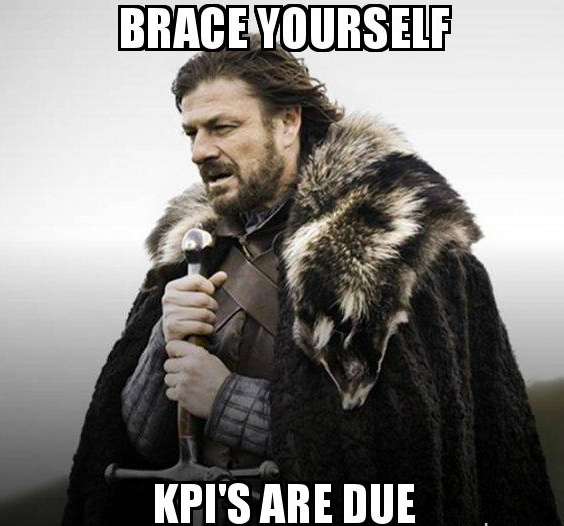 Q & A
Thank you for joining us!
Are you signed up for our Operator Mentoring Program, sponsored by Grech Motors? Then head to Woodrow Wilson A, where seating begins at 4:30.
Education Sponsor
Coffee Sponsor
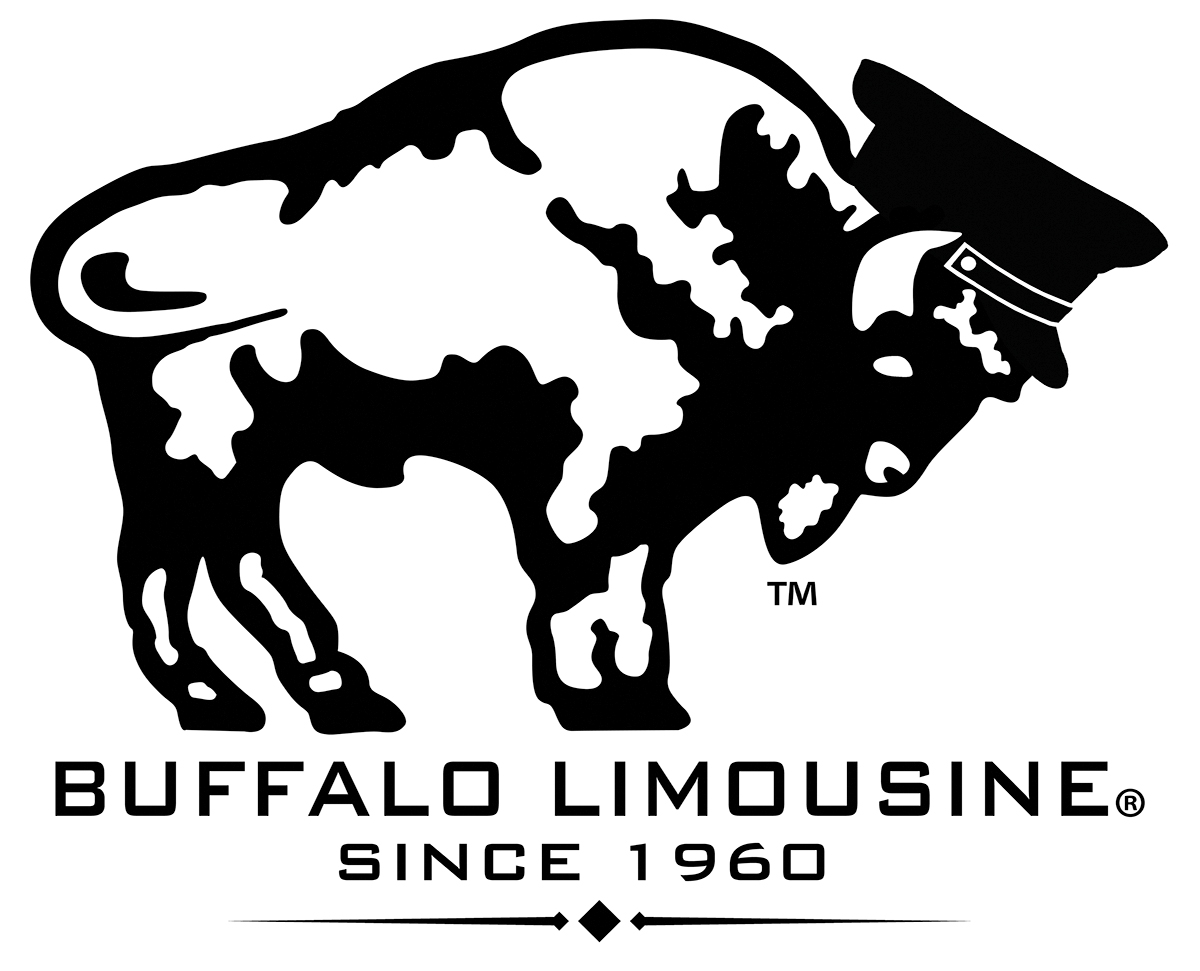 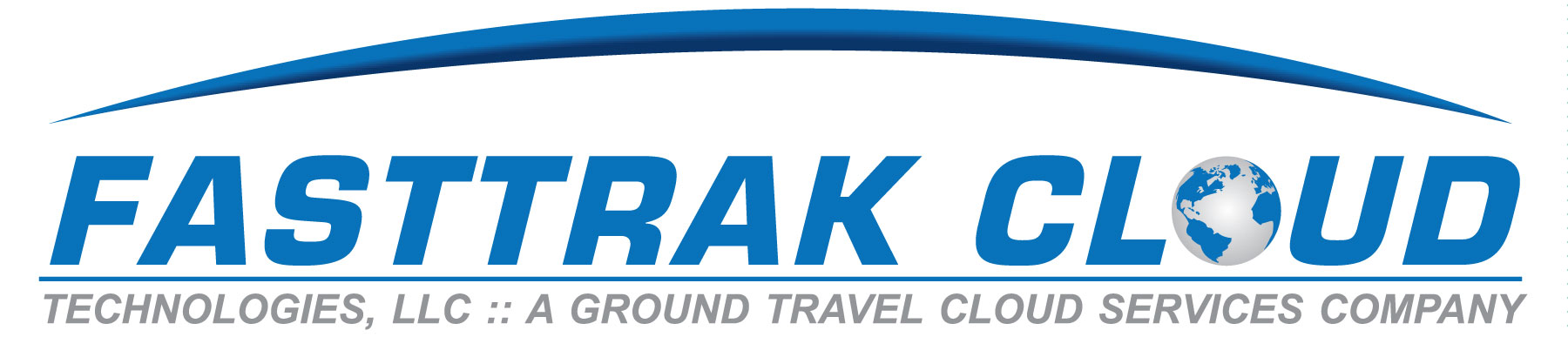